Формирование финансовой грамотности
МАОУ Кирсановская СОШ
Ключевые стратегические документы:
Стратегия повышения финансовой грамотности в Российской Федерации на 2017-2023 годы и План мероприятий Минфина России и Банка России по реализации Стратегии
Соглашение Минобрнауки* России и Банка России о сотрудничестве в области повышения финансовой грамотности населения Российской Федерации
Региональные программы по повышению финансовой грамотности населения и планы по их реализации 
Соглашения органов исполнительной власти субъектов Российской Федерации и Банка России о сотрудничестве в области повышения финансовой грамотности населения
Внедрение финансовой грамотности в образовательный процесс
2
[Speaker Notes: Финансовая грамотность – одно из ключевых направлений деятельности Банка России, которое закреплено законодательно. В апреле 2020 г. в Федеральный закон от 10.07.2002 № 86-ФЗ «О центральном банке Российской Федерации (Банке России)» были внесены изменения, наделяющие его полномочиями в области повышения финансовой грамотности населения и субъектов малого и среднего предпринимательства (МСП), обеспечения доступности финансовых услуг. Утвержденные стратегические документы:
Стратегия повышения финансовой грамотности в Российской Федерации на 2017-2023 годы;
План мероприятий («дорожная карта») Министерства финансов Российской Федерации и Центрального банка Российской Федерации по реализации Стратегии;
Соглашение Министерства образования и науки Российской Федерации (с мая 2018 года – Минпросвещения России и Минобрнауки России) и Центрального банка Российской Федерации о сотрудничестве в области повышения финансовой грамотности населения Российской Федерации.
     Работы по повышению финансовой грамотности населения ведутся в рамках Перечня мероприятий Правительства Оренбургской области и Центрального банка Российской Федерации в области повышения финансовой грамотности населения Оренбургской области на 2018-2021 годы, Подпрограммы № 6 «Повышение финансовой грамотности жителей Оренбургской области» Государственной программы «Управление государственными финансовыми и государственным долгом Оренбургской области» (Постановление Правительства Оренбургской области от 25.12.2018 № 886-пп) и Региональной программы «Обеспечение прав потребителей в Оренбургской области на 2019-2023 годы», утвержденная Губернатором – председателем Правительства Д.В. Паслером (Постановление Правительства Оренбургской области от 18.12.2019 № 945). 
      На региональном уровне действует  Перечень мероприятий по повышению финансовой грамотности обучающихся образовательных организаций на 2017-2021 годы, в который включены мероприятия на всех уровнях образования. 
Ожидается подписание до 30.08.2021 региональной программы «Повышение финансовой грамотности населения и субъектов малого и среднего предпринимательства Оренбургской области на 2021-2023 годы».
      Основным направлением региональной программы является содействие внедрению образовательных программ по финансовой грамотности в образовательный процесс на всех уровнях системы образования, а также создание необходимой институциональной базы и методических ресурсов образовательного сообщества.]
Финансовая грамотность включена во ФГОС и ПООП
ФГОС начального и основного общего образования — 
Математика, Технология, Окружающий мир, Обществознание, География и Информатика; ПООП основного и среднего общего образования — Экономика, Обществознание
ФГОС СПО — общая компетенция с формулировкой: «Использовать знания по финансовой грамотности, планировать предпринимательскую деятельность в профессиональной сфере»
ФГОС ВО третьего поколения — универсальная компетенция № 10 «Способен принимать обоснованные экономические решения в различных областях жизнедеятельности»
Внедрение финансовой грамотности в образовательный процесс
3
[Speaker Notes: Важнейшая задача – создание необходимых условий для внедрения: разработка нормативной базы, методических материалов и организация повышения квалификации педагогов.
Так как основой реализации образовательного процесса являются Федеральные государственные образовательные стандарты (ФГОС), первоочередной целью Банка России было оказать содействие внедрению элементов финансовой грамотности во ФГОС и примерную основную образовательную программу (ПООП) и в этом вопросе удалось достичь заметных успехов. 
Общее образование: Разработанные по инициативе Банка России предложения по включению разделов по финансовой грамотности включены во ФГОС начального образования («Математика», «Технология», «Окружающий мир») и основного общего образования («Математика», «Обществознание», «География» и «Информатика»). 
Предметные области по финансовой грамотности включены во ФГОС среднего общего образования в предмете «Экономика» для социально–экономического профиля. 
Кроме того, разделы по финансовой грамотности включены в ПООП основного и среднего общего образования в рамках предметов: «Экономика» и «Обществознание», а также в концепцию предмета «Обществознание». Ряд вопросов по финансовой грамотности уже есть в ОГЭ по Обществознанию.
СПО: Во ФГОС СПО утверждена общая компетенция № 11 с формулировкой: «Использовать знания по финансовой грамотности, планировать предпринимательскую деятельность в профессиональной сфере». Согласно исследованию проведенному РТУ МИРЭА по заказу Банка России, охват программ СПО через формирование образовательными организациями общей компетенции ОК 11 составляет 85,5%.
При этом, по данным мониторинга, 50% обучающихся осваивают общую компетенцию по финансовой грамотности в объеме 31 и более академических часов за учебный год. 
ВО: Банком России совместно с Минобрнауки России и Минфином России во ФГОС ВО третьего поколения включена категория универсальной компетенции «Экономическая культура, в том числе финансовая грамотность» с наименованием УК № 10. «Способен принимать обоснованные экономические решения в различных областях жизнедеятельности». В новом учебном году (2021/22) образовательные организации высшего образования включают ФГ в свои образовательные программы.
Таким образом, для внедрения элементов финансовой грамотности в программы всех уровней образования имеются достаточные основания. Данную работу можно проводить как в виде отдельного курса, так и в интеграции с другими предметами и дисциплинами, а также в рамках дополнительного образования.]
Онлайн-уроки (сентябрь – ноябрь 2021 года)
«С деньгами на «Ты» или «Зачем быть финансово грамотным?»
«Моя профессия – финансист»
«Личный финансовый план. Путь к достижению цели»
«Как начать свой бизнес. Мечтай. Планируй. Действуй»
Мероприятия
Квест – игра «Знатоки финансовой грамотности»
Театрализация сказки «Хранители бюджета»
Вебинар «Как сохранить и приумножить»
Материалы сайта fincult.info
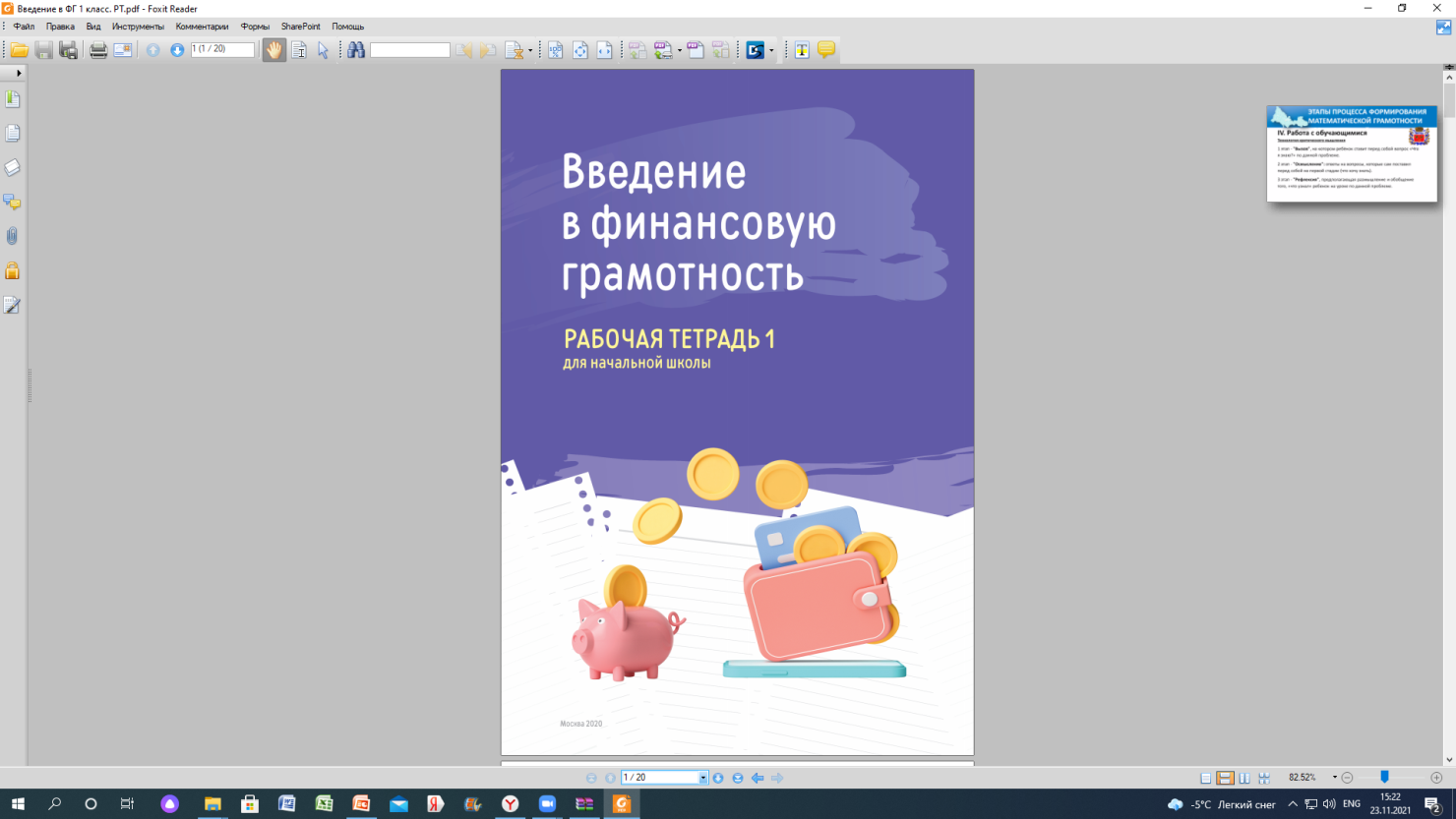 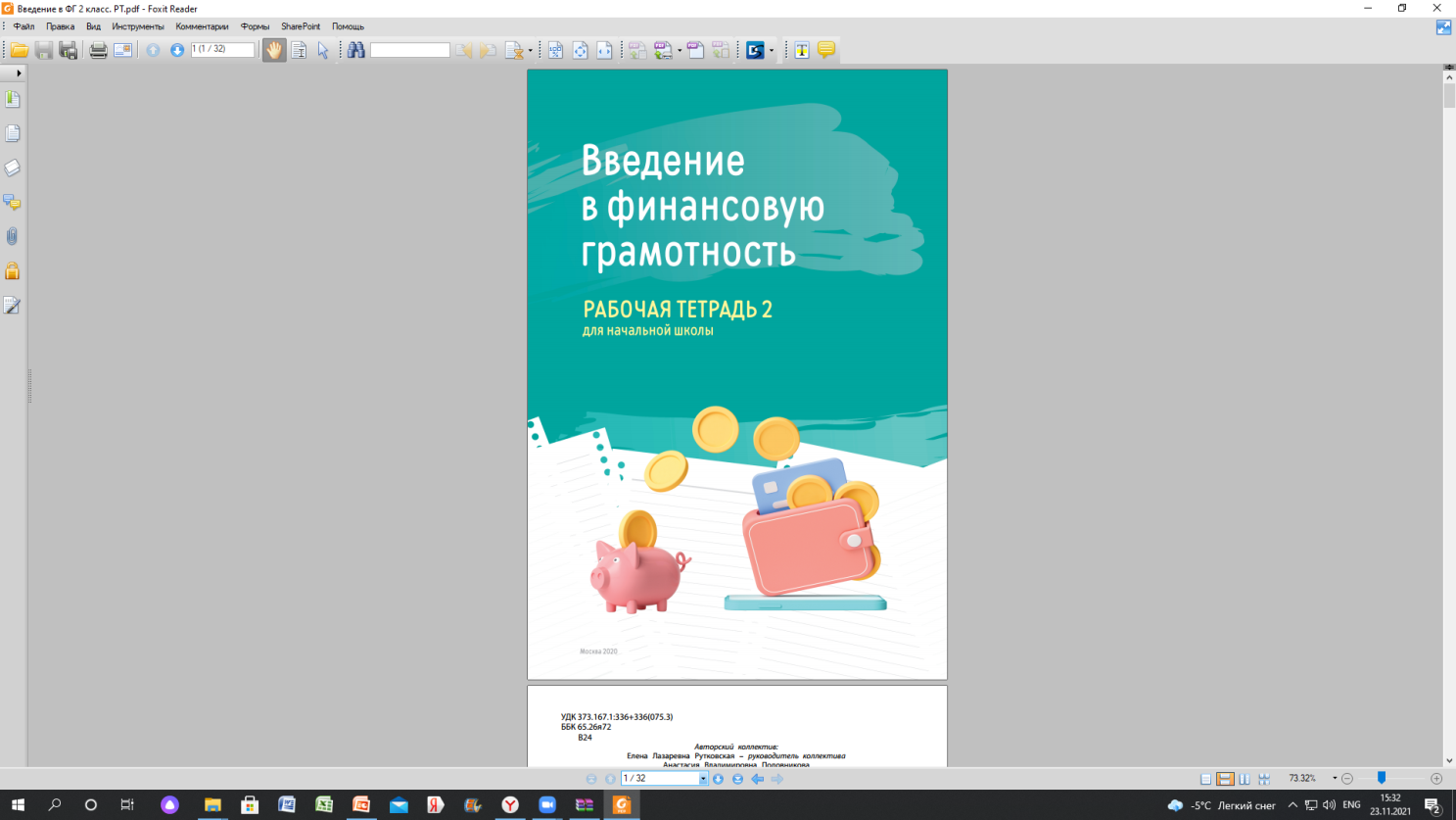 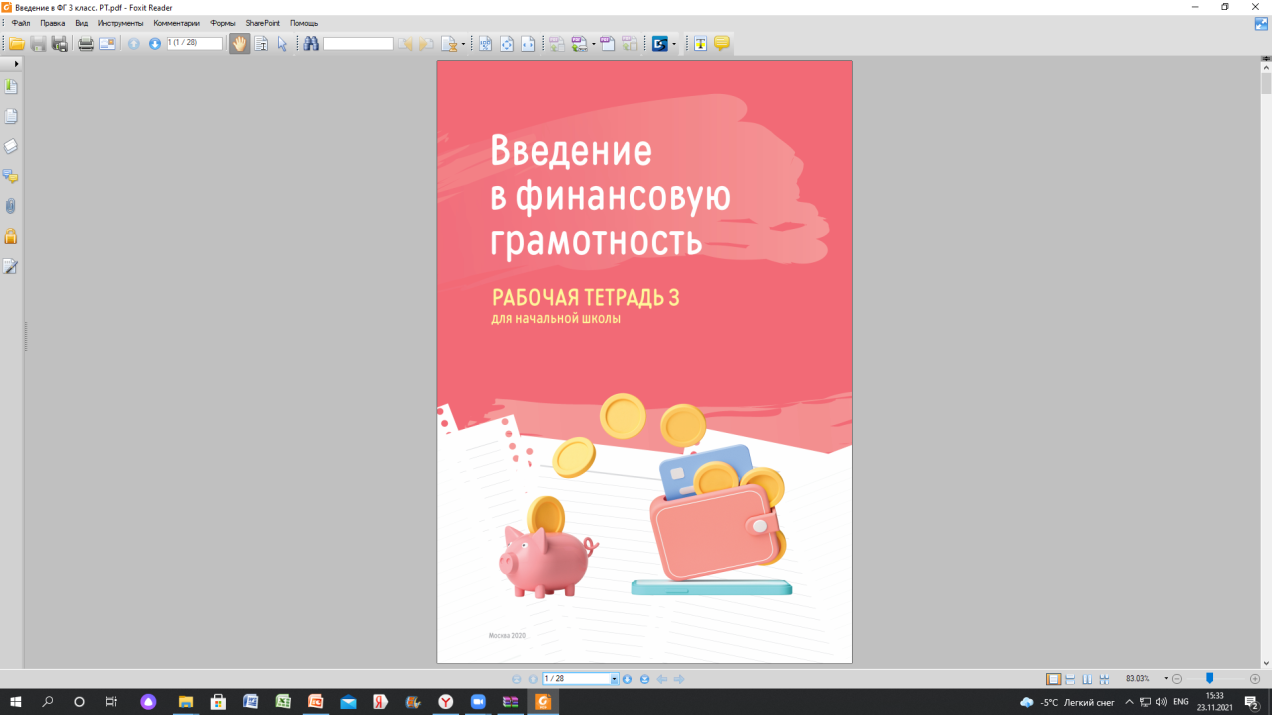 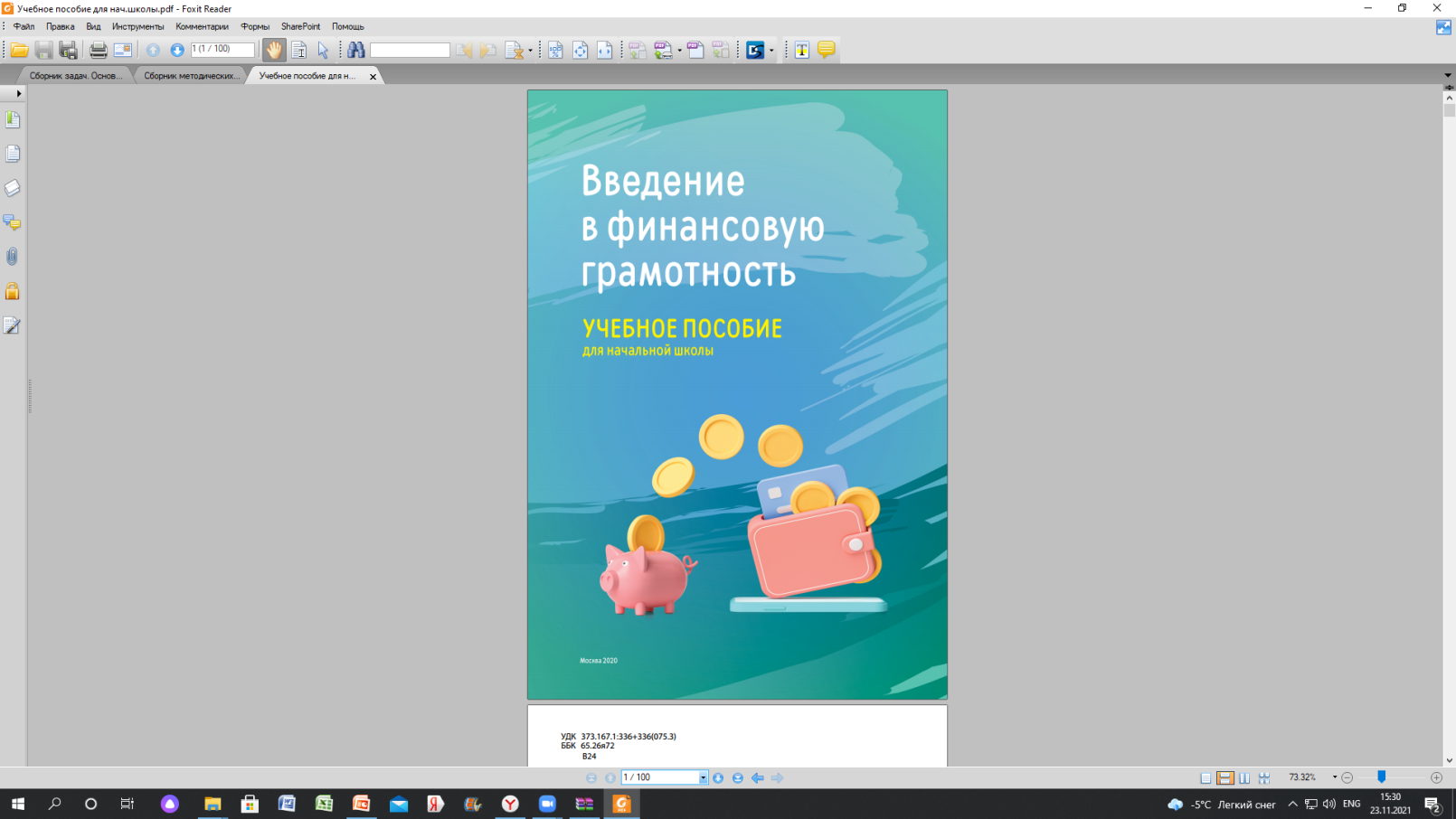 Материалы сайта fincult.info
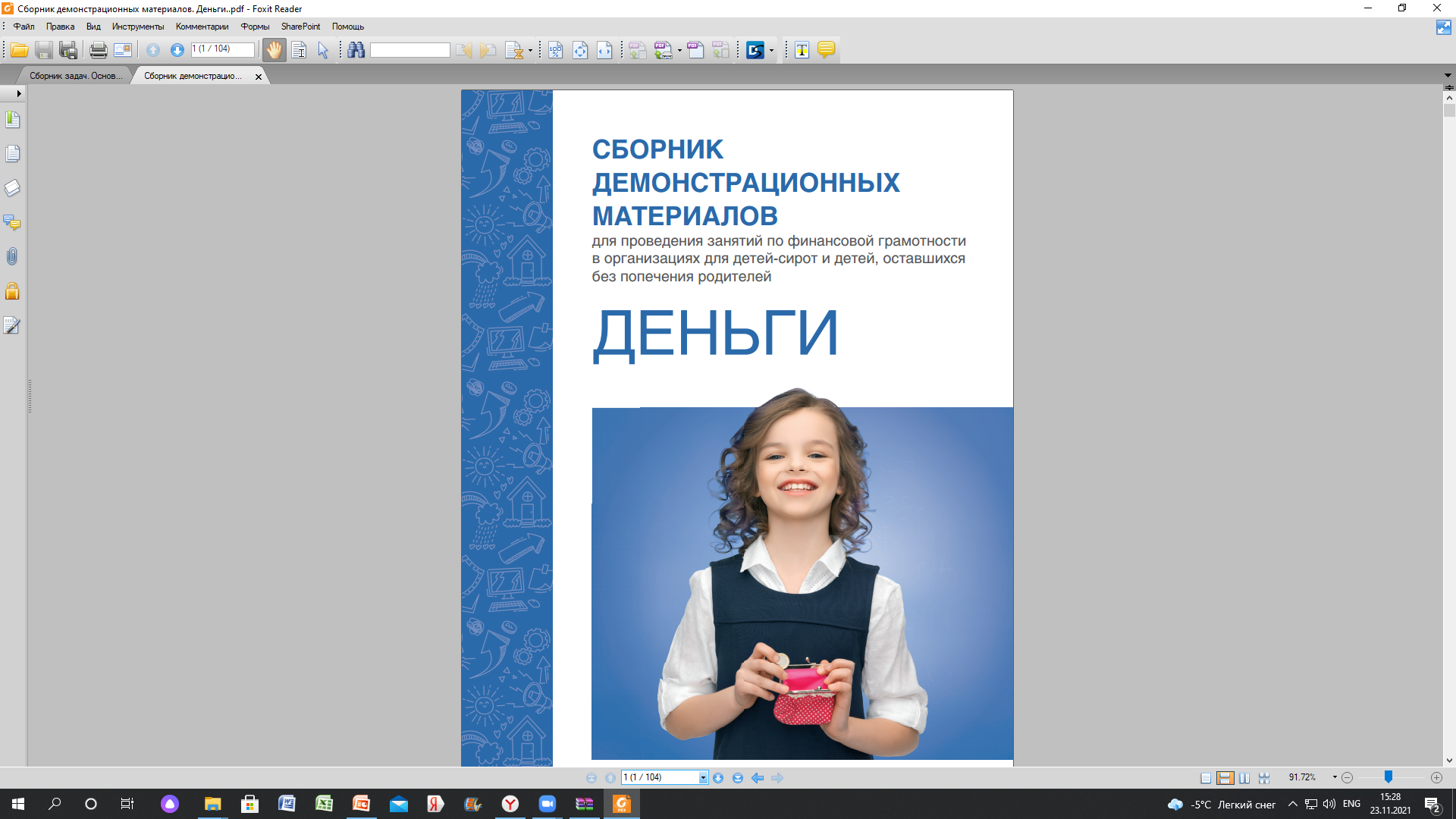 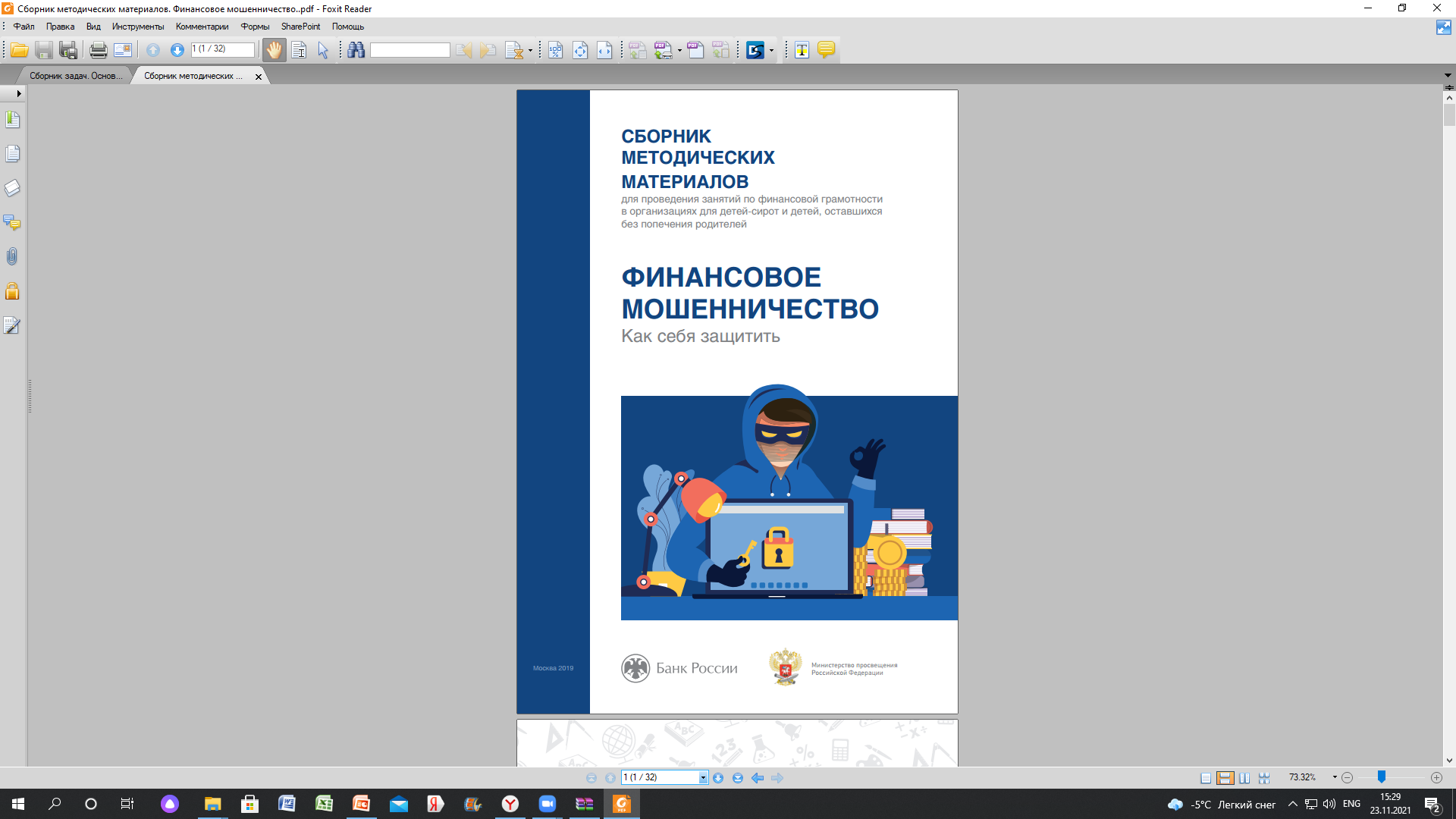 Материалы c сайта fincult.info
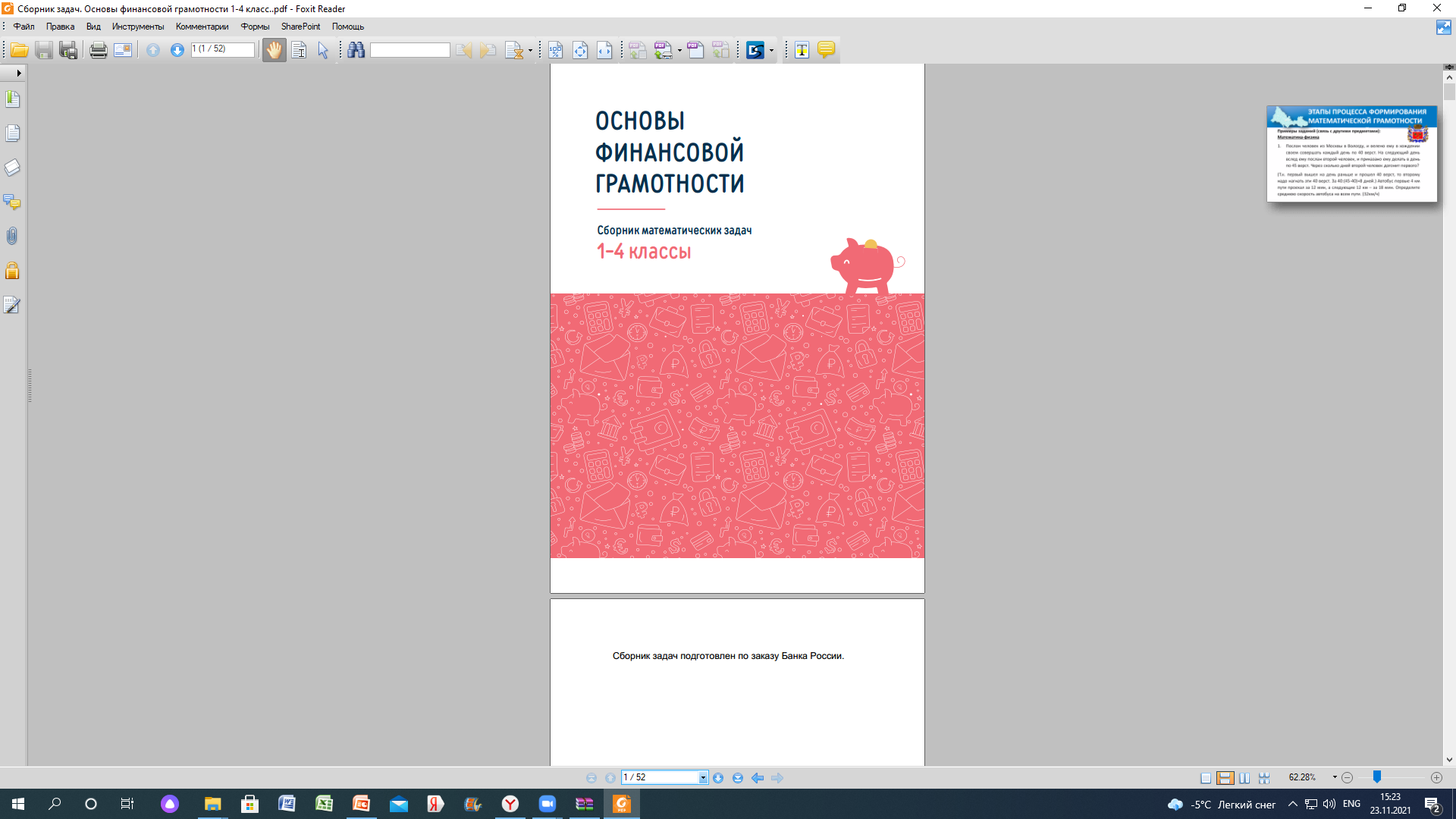 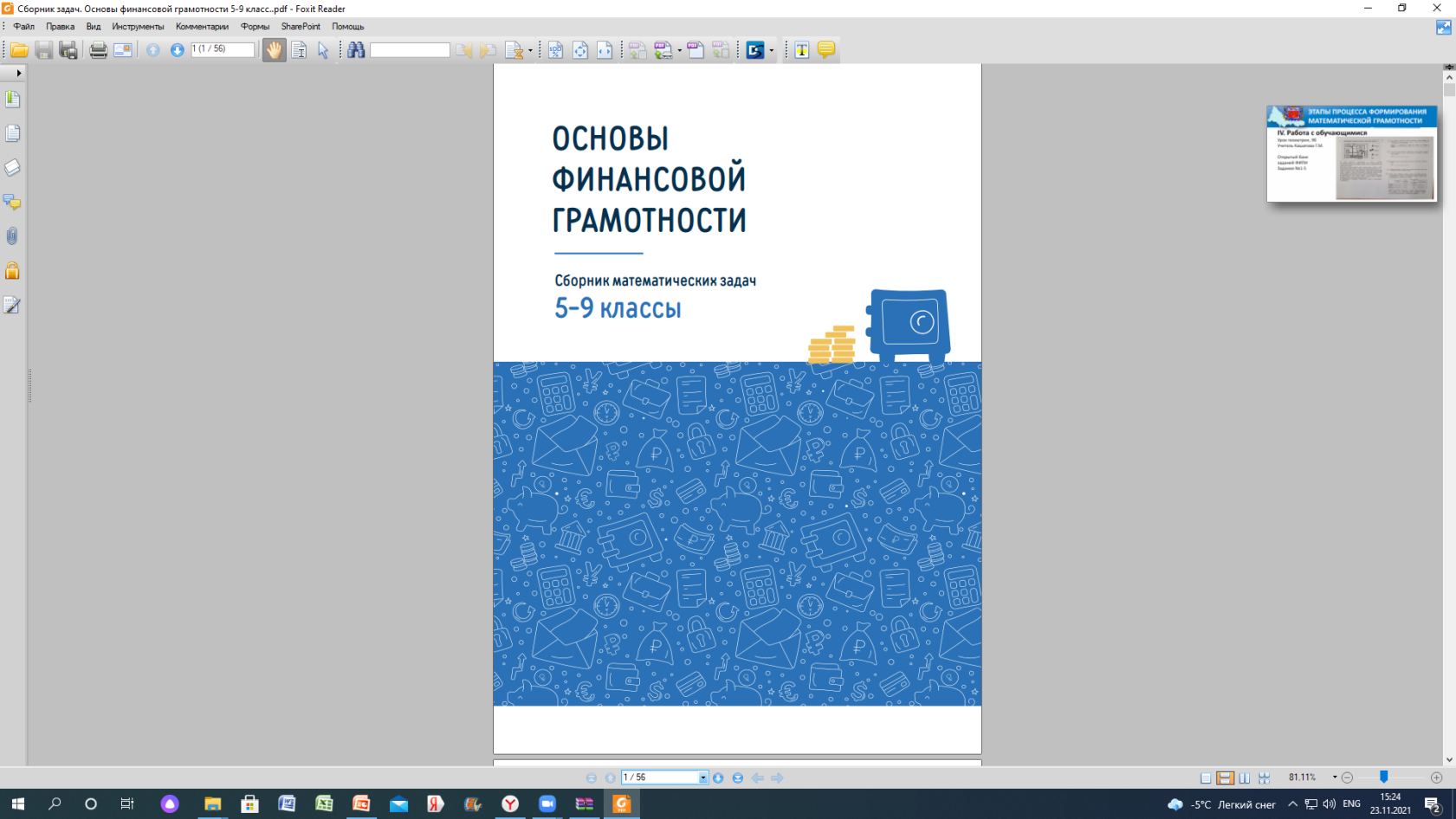 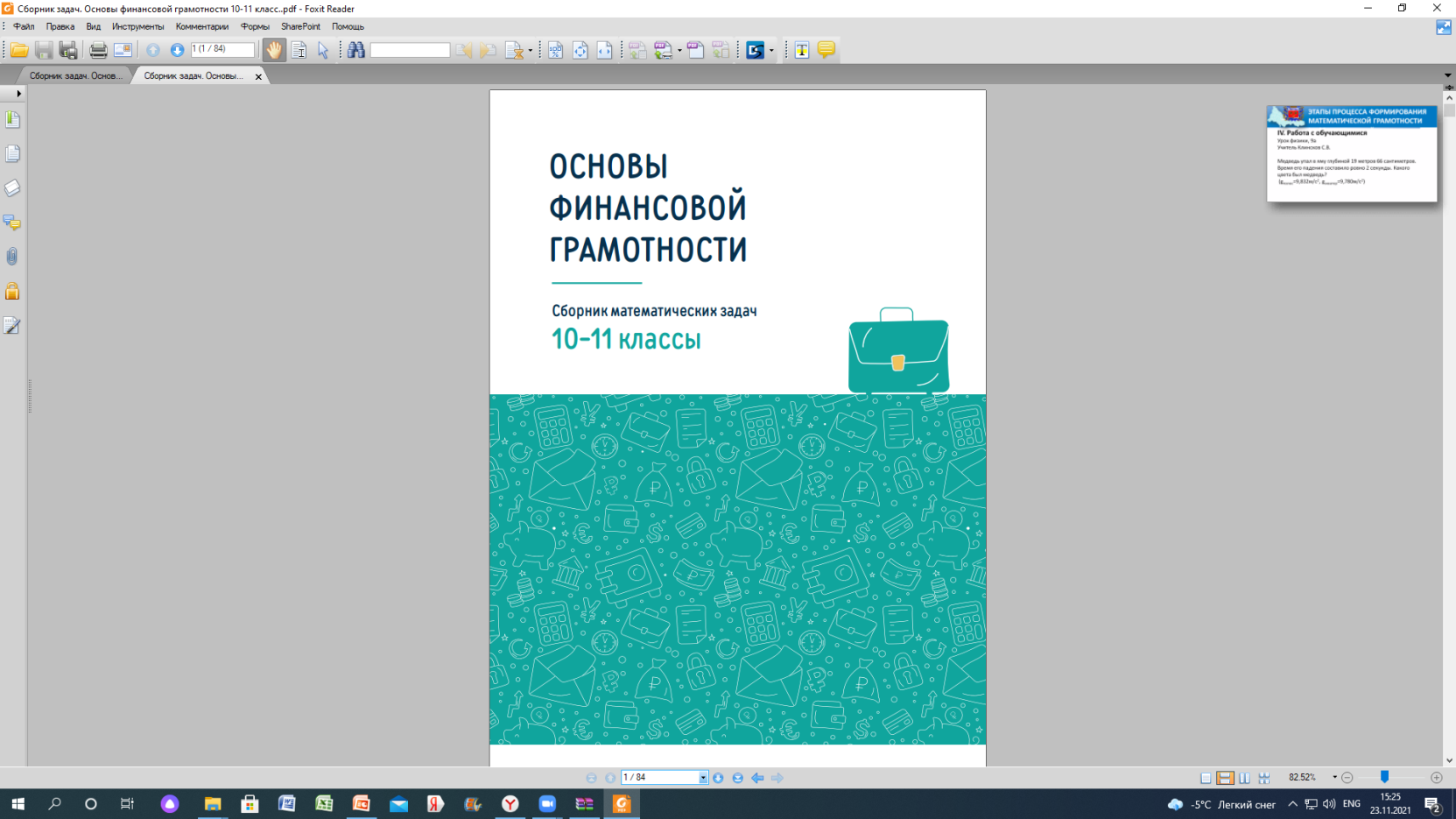 Обучающие измерительные материалы «Дружи с финансами»
http://finance.instrao.ru/fin/
Особенности заданий (финансовая грамотность)
Акцент на конкретные повседневные ситуации решения личных и семейных финансовых вопросов
В фокусе внимания модели поведения личности в сфере финансов
покупка товаров и услуг
управление семейным бюджетом
планирование финансовых дел      и др.
Особенности заданий (финансовая грамотность)
Все задания предъявляются на основе определённой жизненной ситуации, понятной учащимся и похожей на возникающие в повседневной жизни.
В каждой ситуации действуют конкретные люди, среди которых есть ровесники учащихся, выполняющих тест, члены их семей, одноклассники, друзья и соседи.
Обстоятельства, в которые попадают герои описываемых ситуаций, отличаются повседневностью, и варианты предлагаемых героям действий близки и понятны школьникам. 
Ситуация и задачи изложены простым, понятным языком, как правило, немногословно.
По каждой ситуации предлагается серия заданий-задач, требующих определённых интеллектуальных действий разной степени сложности.
Ситуации акцентируют вопрос «Как поступить?» и предполагают  определение наиболее целесообразной модели поведения с учётом возможных альтернатив.
Пример заданий по финансовой грамотности из рабочей тетради для 1-4 класса
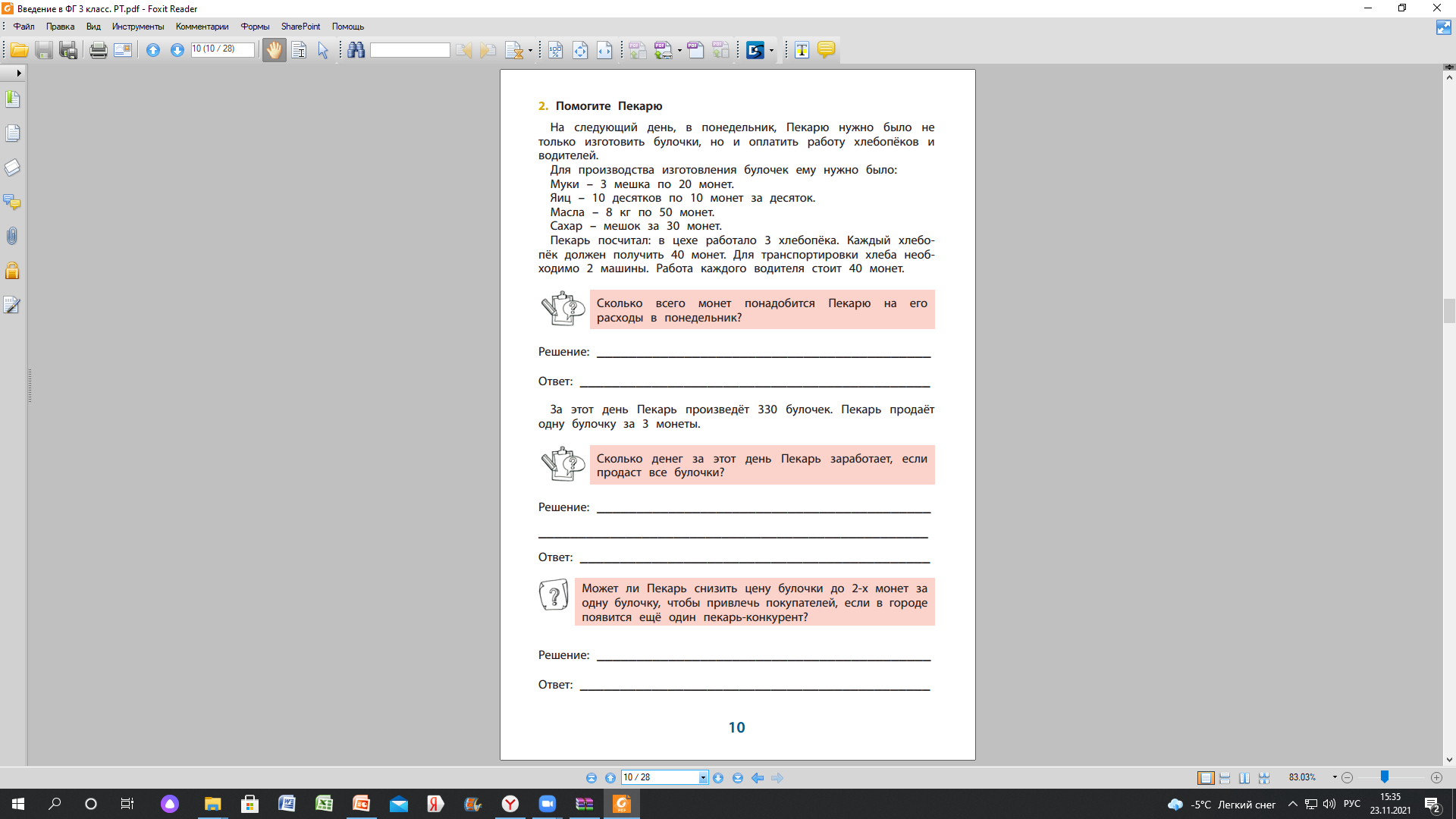 Пример заданий по финансовой грамотности 1-4 класс
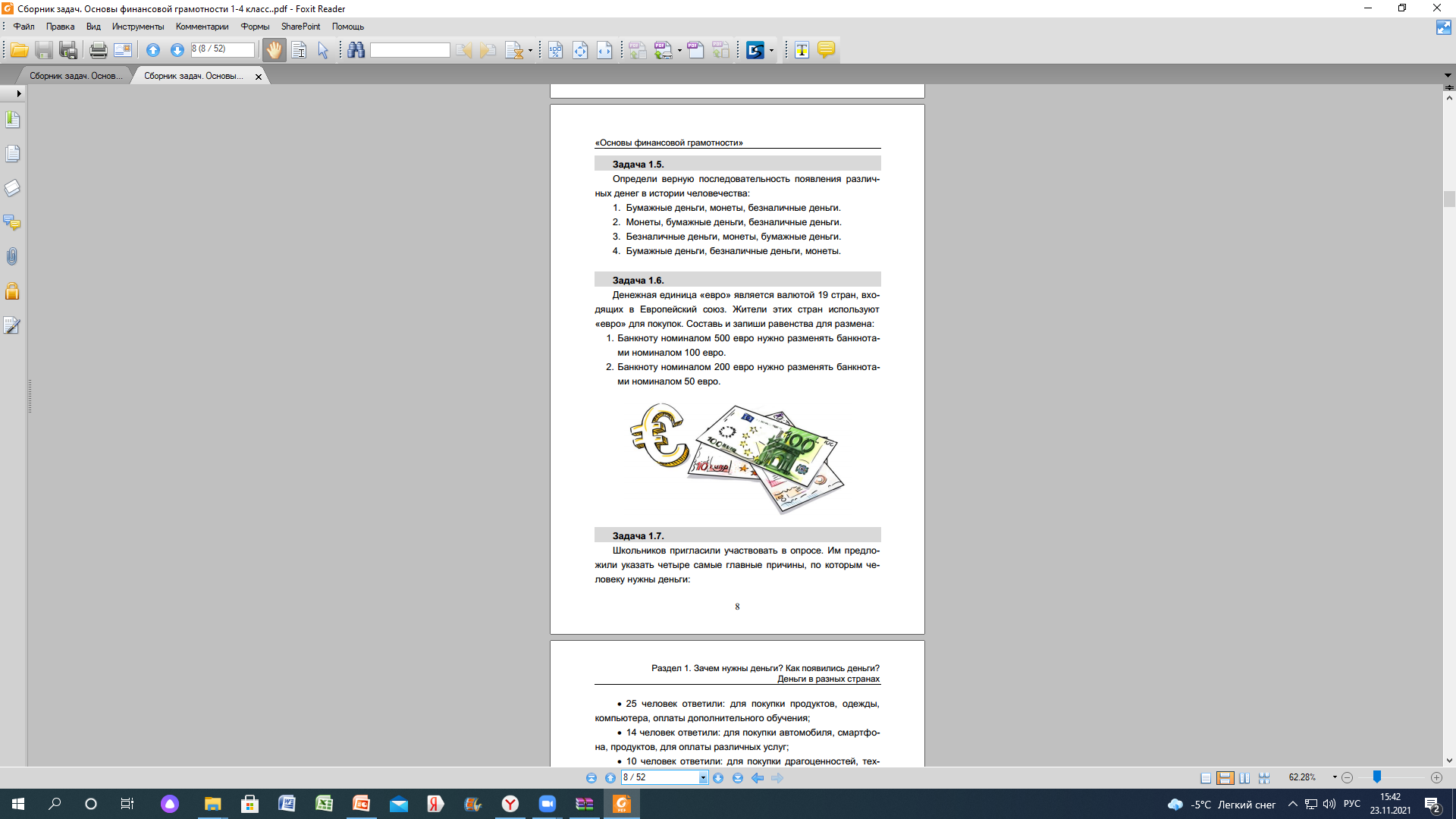 Пример заданий по финансовой грамотности 5-9 класс
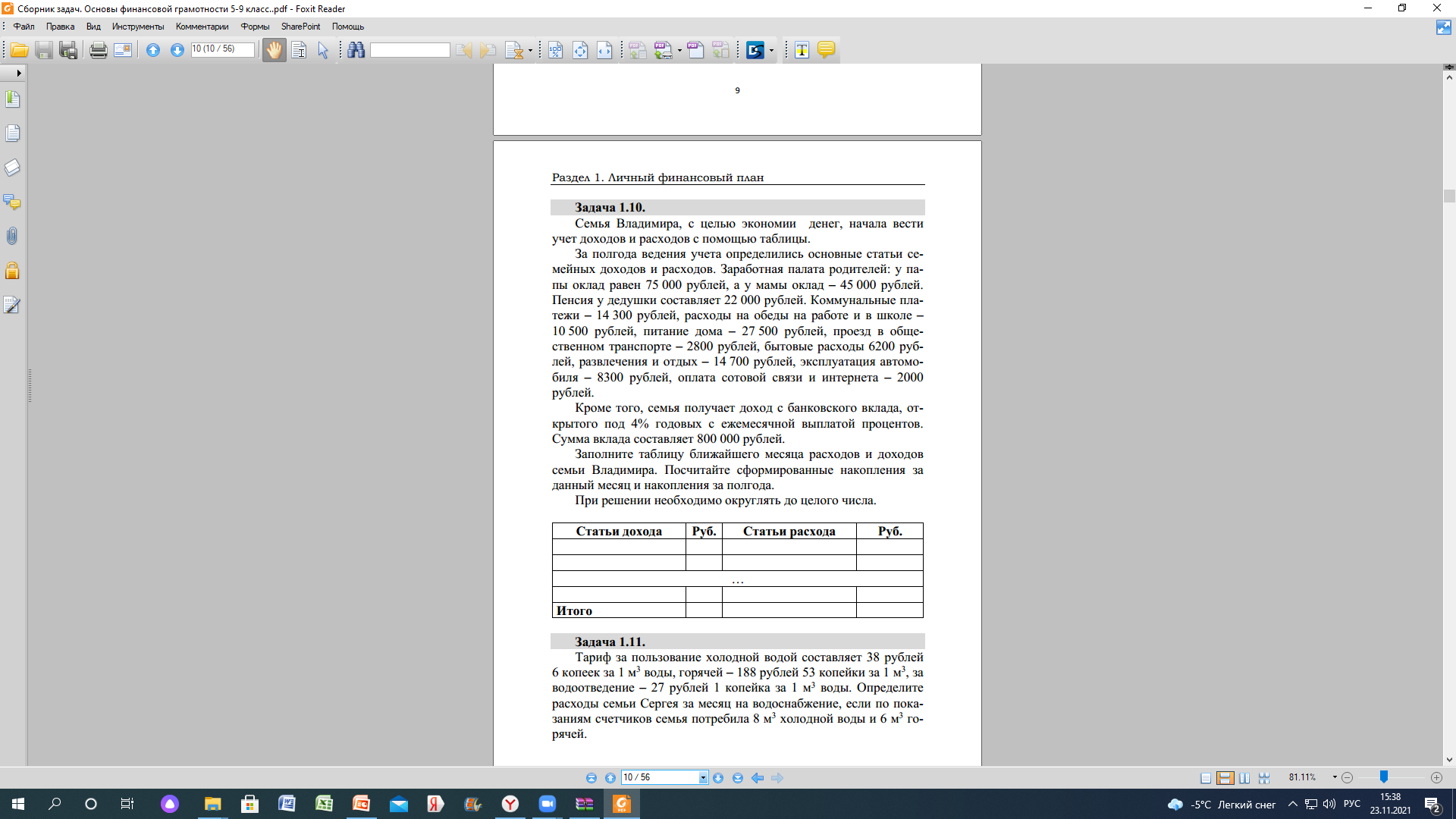 Пример заданий по финансовой грамотности 10-11 класс
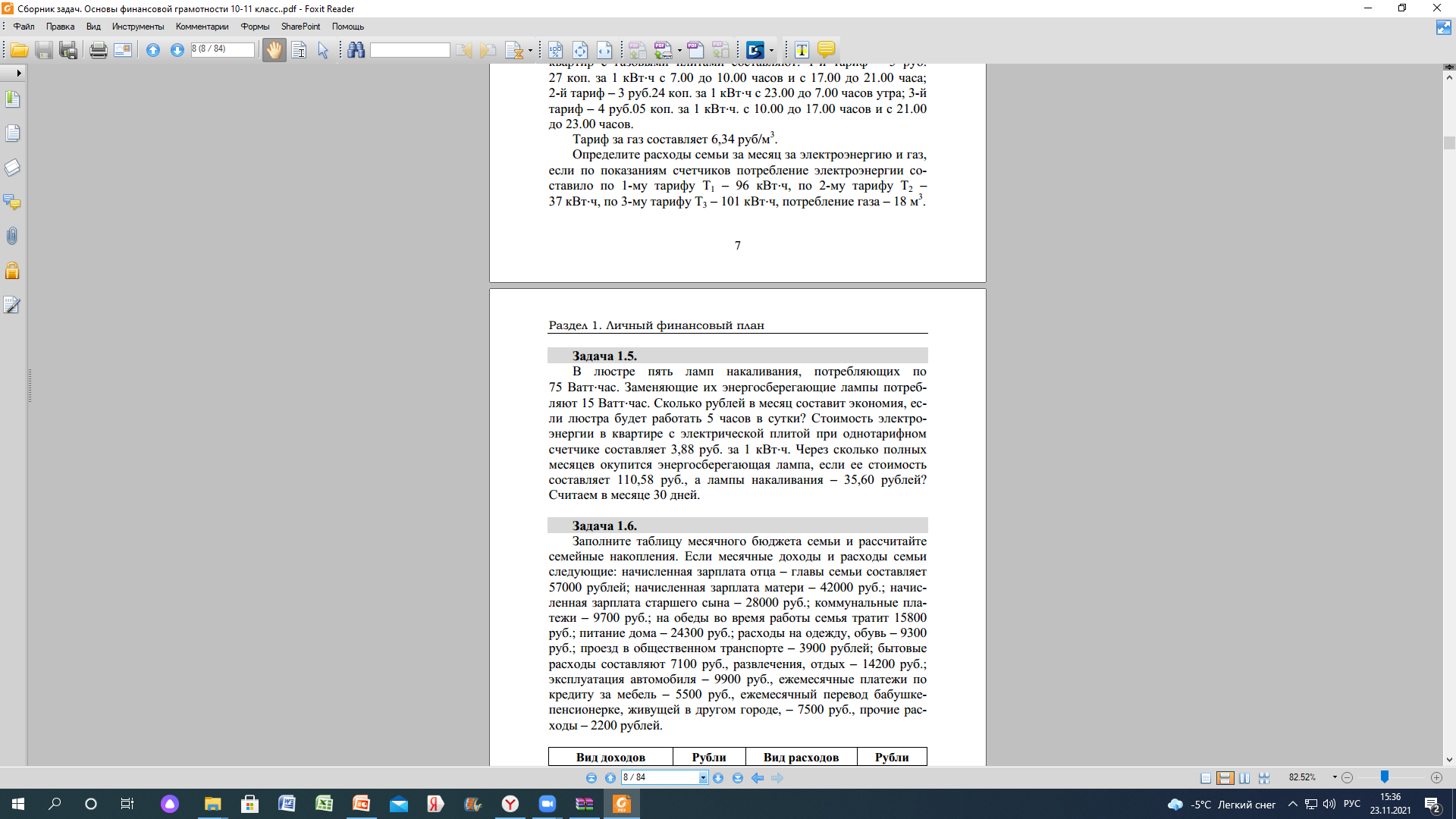 СПАСИБО ЗА ВНИМАНИЕ!